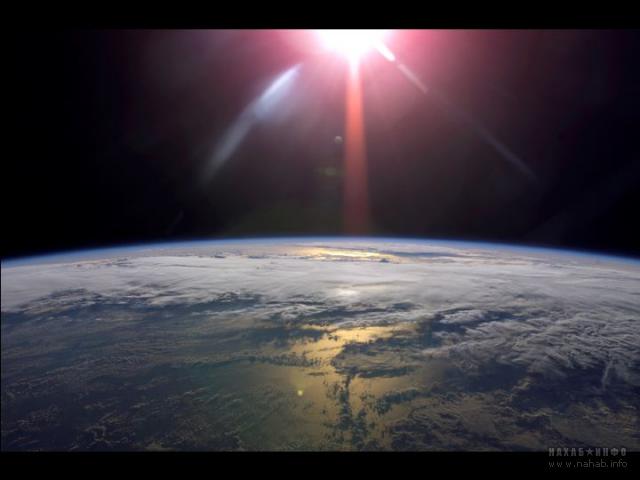 Планета земля
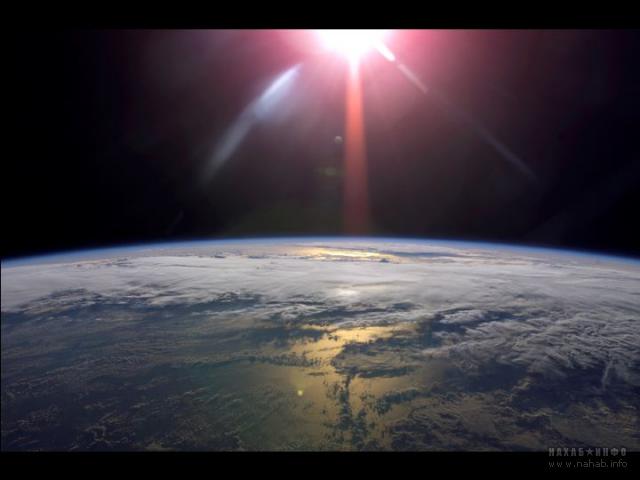 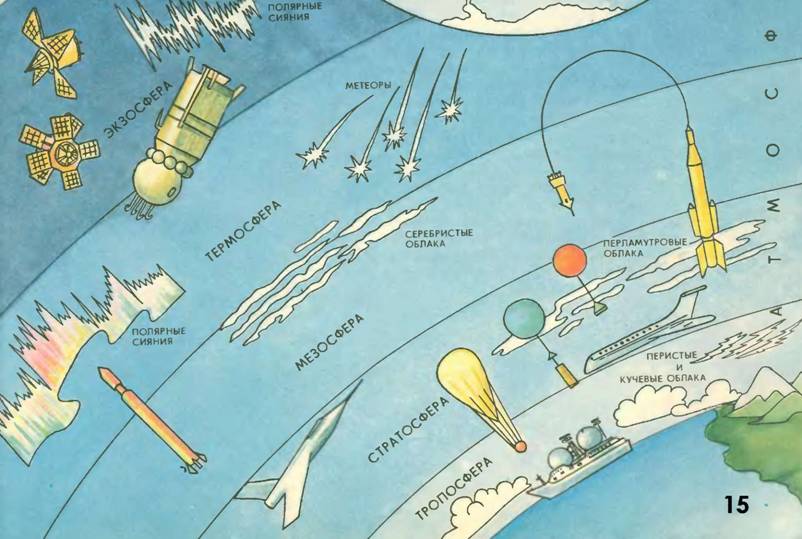 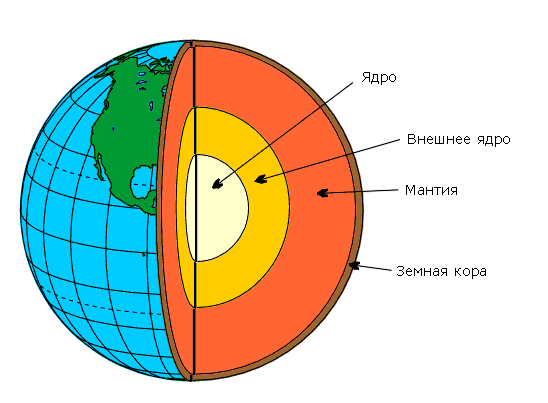 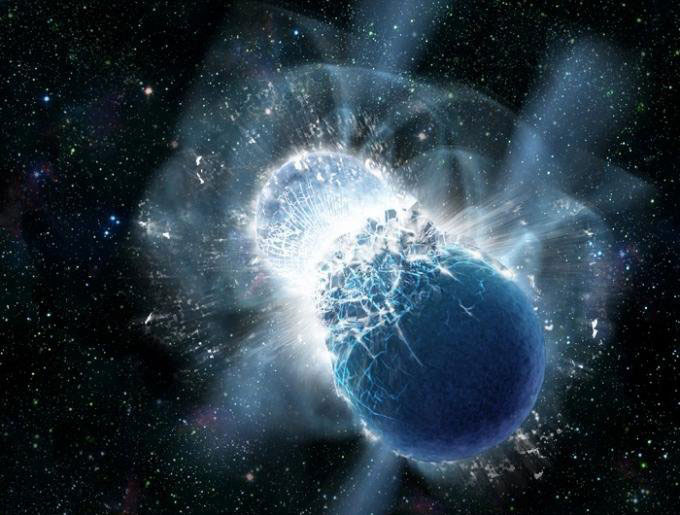 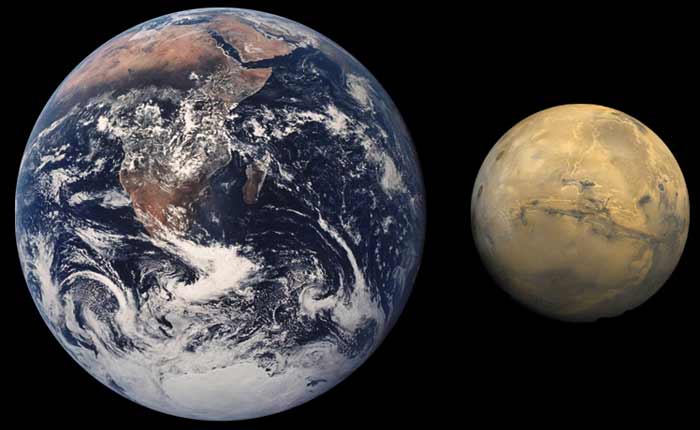 510 мл км                                      390 тыс км
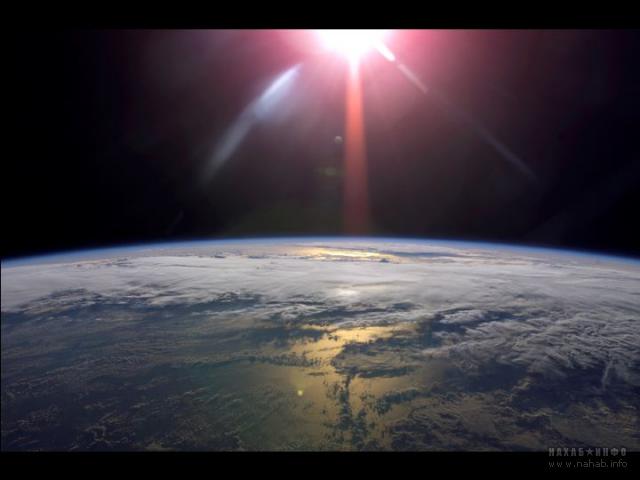 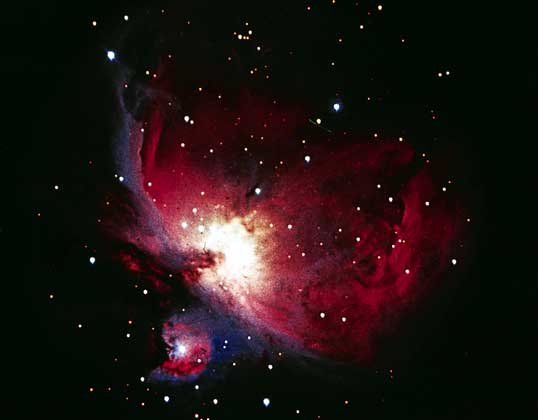 Спасибо за просмотр!